Persistent Data Structures
Woah time travel
What/Why?
What if data structures could travel back in time?
(Everyone at some point)
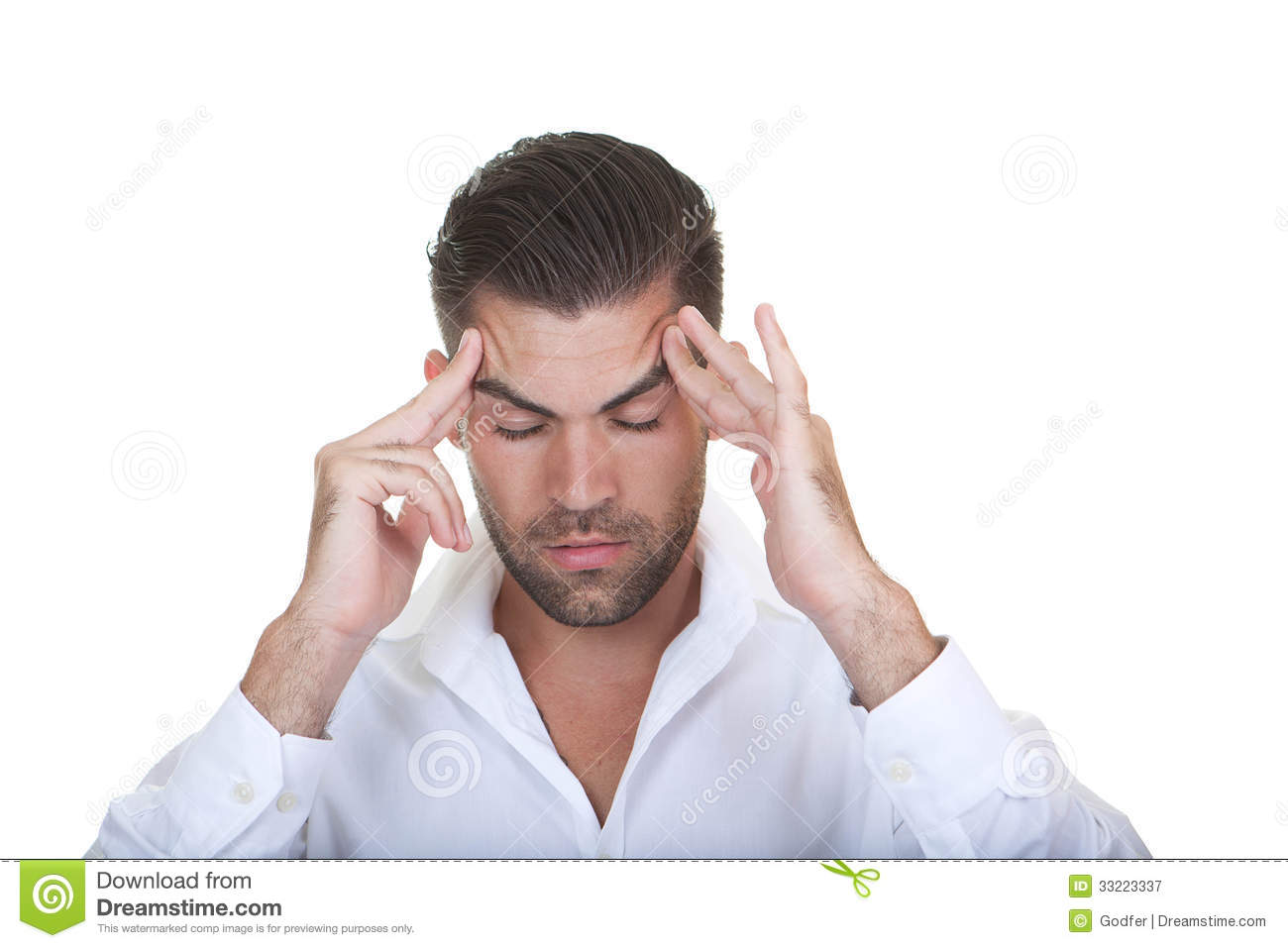 CSES 1737 - Range Queries and Copies
Your task is to maintain a list of arrays which initially has a single array. You have to process the following types of queries:
Set the value a in array k to x.
Calculate the sum of values in range [a, b] in array k.
Create a copy of array k and add it to the end of the list.
Size of arrays (N), Queries (Q) <= 2 * 105
Array contents, x <= 109
Initial Observations
Since this problem involves range queries, we’ll use a segment tree.
We can also use a Fenwick tree, but that’s harder to make persistent.
We can treat the index of each array in the big array as time.
We can’t store each new array.
There can be up to 2 * 105 of them.
(Bad) approach #1: brute force
Just no.
(Bad) approach #2: offline processing
Sort queries and updates by time, and then process them in that order.
This way, you only care about the latest version of you data structure.
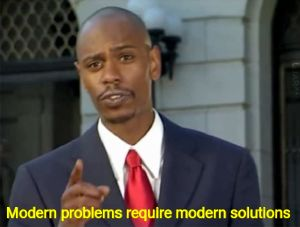 Online
online
(Good) approach #1: fat nodes
Instead of just updating a value store a list of previous values as well.
We can then use something like binary search or std::map::upper_bound to find the desired values.
In a segment/Fenwick tree, O(log N) nodes are changed per update, so queries/updates happen in O(log2 N) time (because of binary search).
(Good) approach #1: fat nodes (Fenwick tree code)
int n, q, latest = 1;
map<int, ll> bit[200001];

void update(int pos, ll val) {
    for (; pos <= n; pos += pos & -pos)
        bit[pos][latest] = prev(bit[pos].upper_bound(latest))->second + val;
    // Optional: latest++ (unless handling multiple updates for latest array)
}

ll query(int a, int b, int time) {
    ll ans = 0;
    for (; b; b -= b & -b) ans += prev(bit[b].upper_bound(time))->second;
    for (a--; a; a -= a & -a) ans -= prev(bit[a].upper_bound(time))->second;
    return ans;
}
(Good) approach #1: fat nodes (limitations)
Fat nodes are partially persistent:
You can only update the latest iteration of the data structure.
We can kinda get around this by using pointers, but that’s usually not useful.
You can’t copy a previous iteration of the data structure.
(This means it can’t solve the CSES problem!)
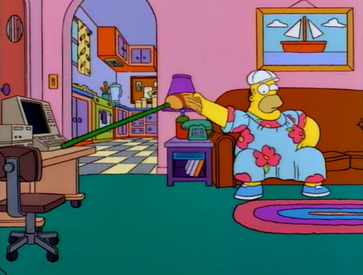 Fat nodes
CP problems
(Good) approach #2: path copying
Instead of storing multiple values in a single node, store multiple nodes.
We can use pointers to maintain parent/child relations.
Again, O(log N) nodes are created per update, but querying/updating here is O(log N). (No binary search!)
Path copying is fully persistent.
(Good) approach #2: path copying (Node)
struct Node {
    ll val;
    Node *l, *r;
 
    Node(ll x) : val(x), l(nullptr), r(nullptr) {}
    Node(Node *ll, Node *rr) {
        l = ll, r = rr;
        val = 0;
        if (l) val += l->val;
        if (r) val += r->val;
    }
};
(Good) approach #2: path copying (build/update)
Node* build(int l = 1, int r = n) {
    if (l == r)
        return new Node(a[l]);
    int mid = (l + r) / 2;
    return new Node(build(l, mid), build(mid + 1, r));
}

Node* update(Node* node, int pos, int val, int l = 1, int r = n) {
    if (l == r)
        return new Node(val);
    int mid = (l + r) / 2;
    if (pos > mid)
        return new Node(node->l, update(node->r, pos, val, mid + 1, r));
    return new Node(update(node->l, pos, val, l, mid), node->r);
}
(Good) approach #2: path copying (query)
int query(Node* node, int a, int b, int l = 1, int r = n) {
    if (l > b || r < a)
        return 0;
    if (l >= a && r <= b)
        return node->val;
    int mid = (l + r) / 2;
    return query(node->l, a, b, l, mid) +
           query(node->r, a, b, mid + 1, r);
}
Cool applications
Largest/smallest segment contained completely inside range.
We can treat the right endpoint of each segment as the time inserted.
Using a persistent segment tree, we can reduce this to RMQ.
Static 2D range sum/product/XOR queries.
Basically 2D prefix sums but you don’t “update” them frequently.
Balkan Olympiad in Informatics 2019 - Dictionary
The polynomial hash H of an array S is calculated by the formula
H = sum(S[i] * Ai) % M
where A and M are constants and M is a prime greater than max(S[i], A).
Given S, A, and M, answer Q queries online of the following form:
What’s the shortest, leftmost subarray in S[li : ri] with a hash of 0?
|S|, Q <= 2 * 105
A, M <= 109
Balkan Olympiad in Informatics 2019 - Dictionary
See my solution and code here.